WELCOME TO LONDON!
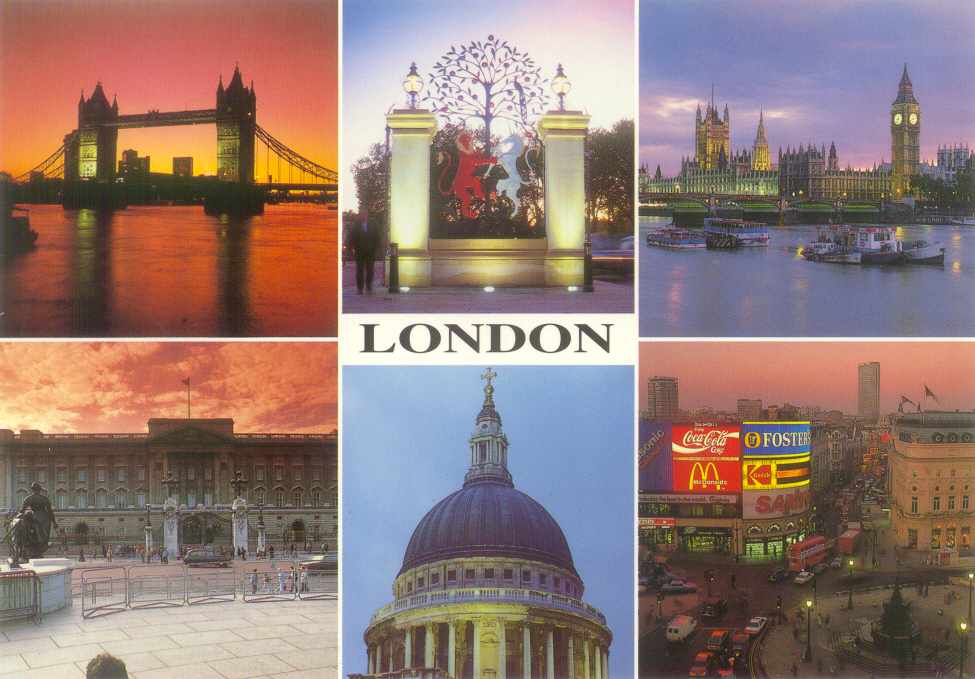 Let us tour London
Trafalgar Square
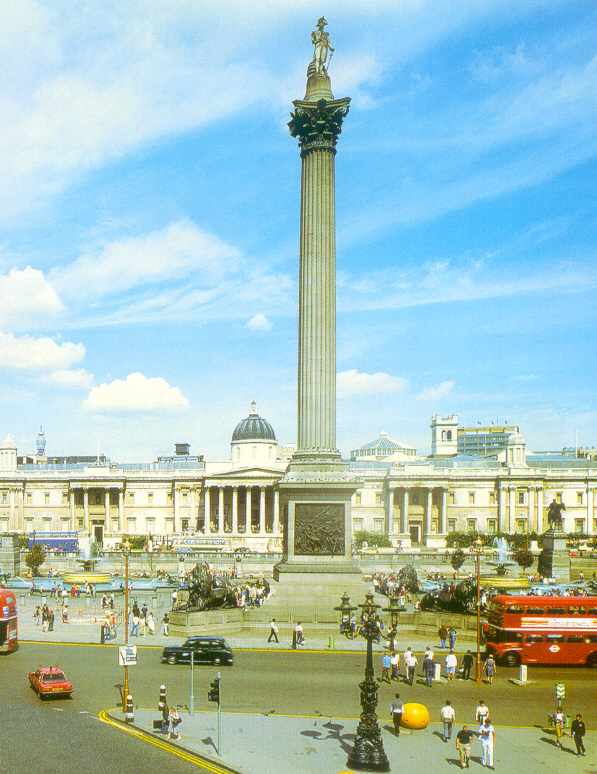 There are always a lot of people and pigeons on the square.
In the middle of the square there is Admiral Nelson’s Column.
Buckingham Palace
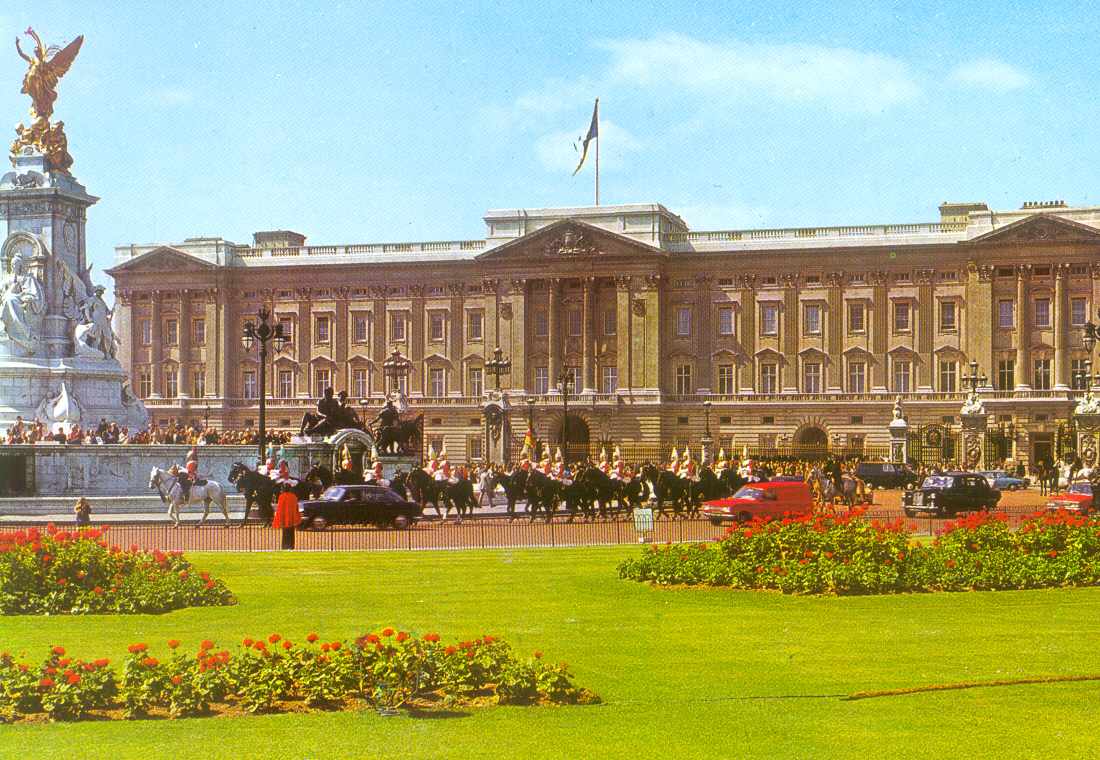 This is the Queen’s home. 
It was built in 1703.
The Queen of Great Britain
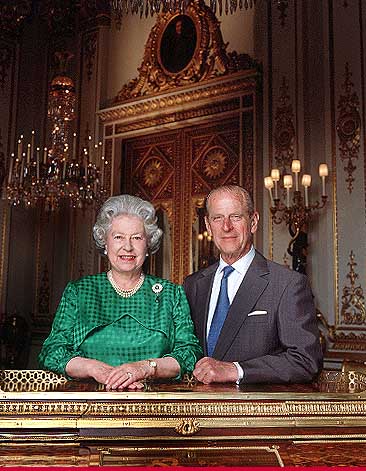 The Queen of Great Britain is Elizabeth II. Her husband is Duke of Edinburgh. 

They have got 4 grown-up children: Prince Charles, Princess Anne, Prince Andrew and Prince Edward.
The Royal Family
Prince William , the Duchess of Cambridge Catherine and their baby Prince George
Westminster Abbey
This is a holy place.
All English kings have been crowned and buried in the church since 1308.
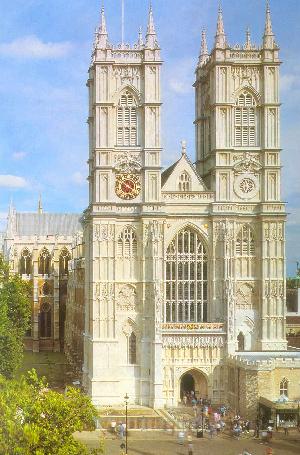 Westminster Cathedral
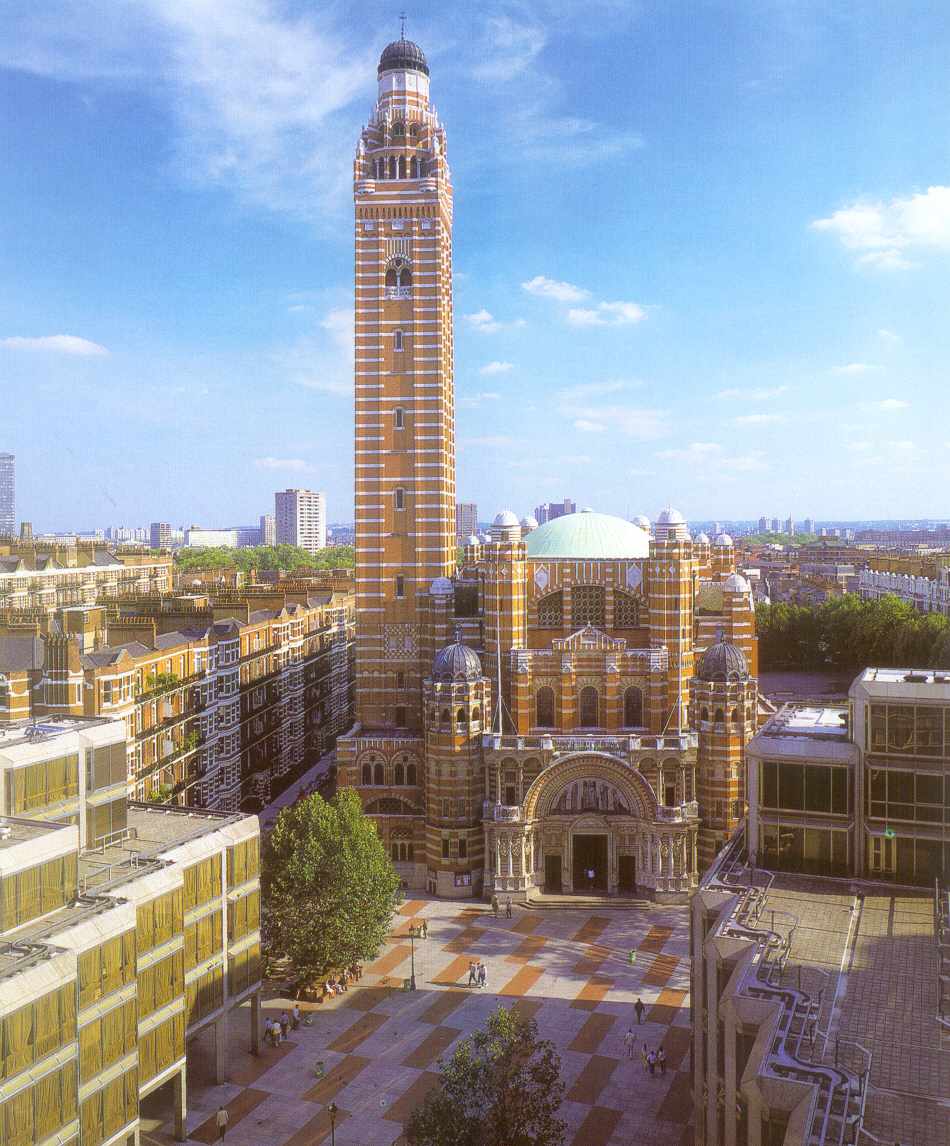 It was built between 1895 and 1903.
This is the seat of the Cardinal Archbishop and the leading Roman Catholic Church in England. 
Its bell tower is 84 metres high.
The Houses of Parliament
This big palace is the most famous building in the world – the British Parliament.
The building is 280 metres long.
There are more than 1000 rooms.
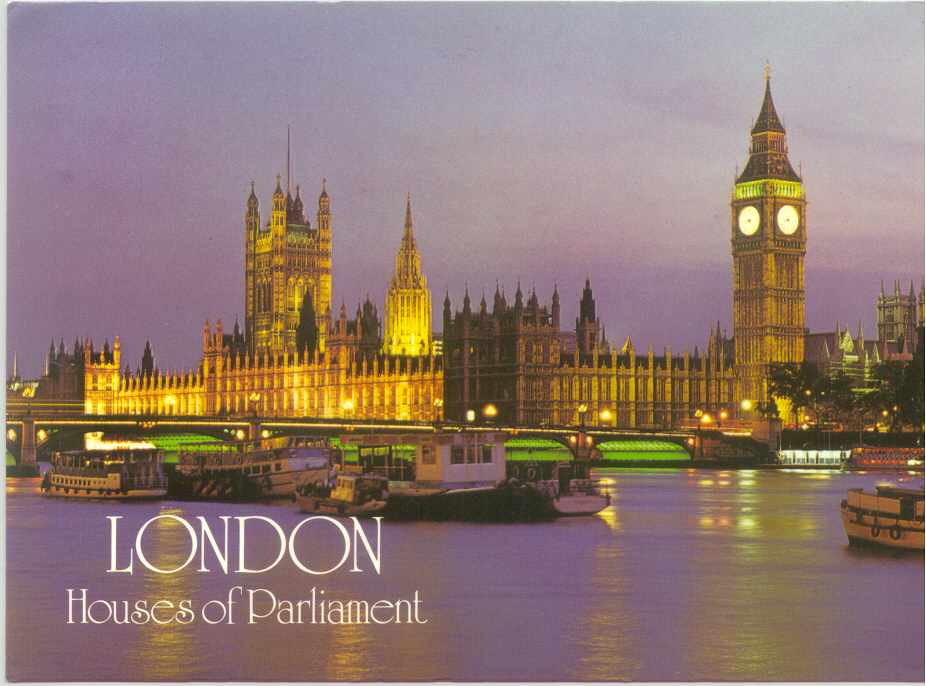 Big Ben
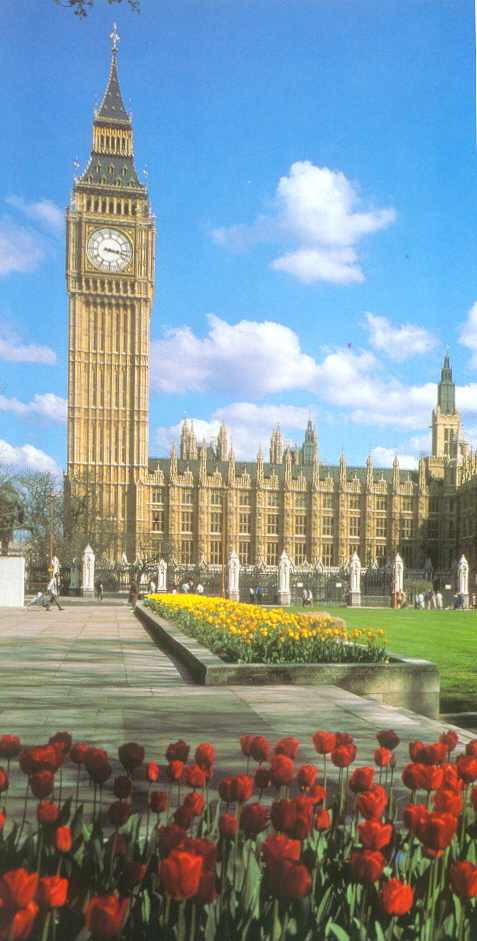 Big Ben, the big clock tower, is the symbol of London. It strikes hours.
Tower
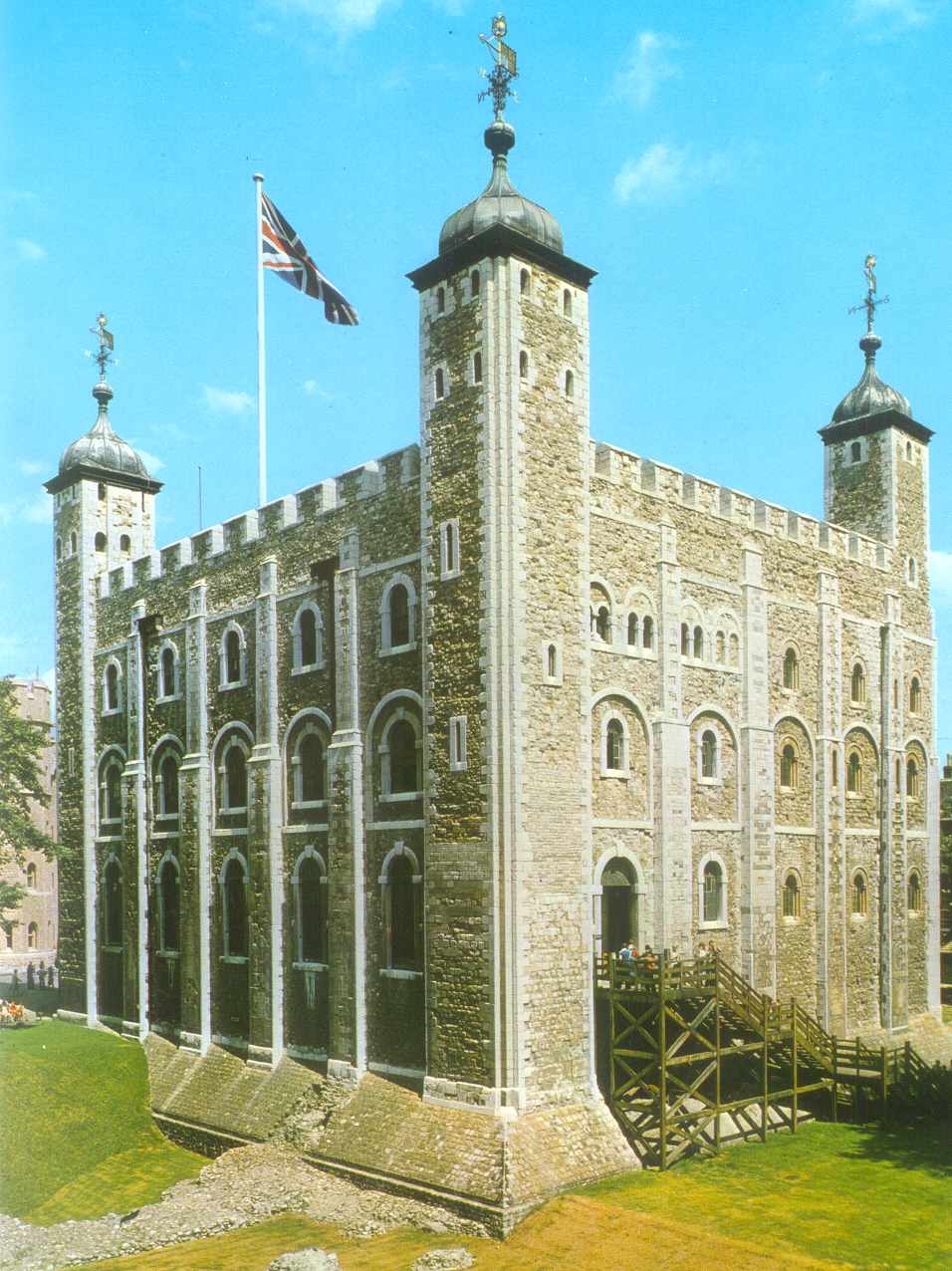 The Tower of London has been a fortress, a palace, an arsenal, a mint, a prison, an observatory, a zoo, the home of the Crown Jewels and a tourist attraction.
Imperial State Crown
The Tower’s greatest treasure is the Imperial State Crown.
There are 2 800 diamonds on it.
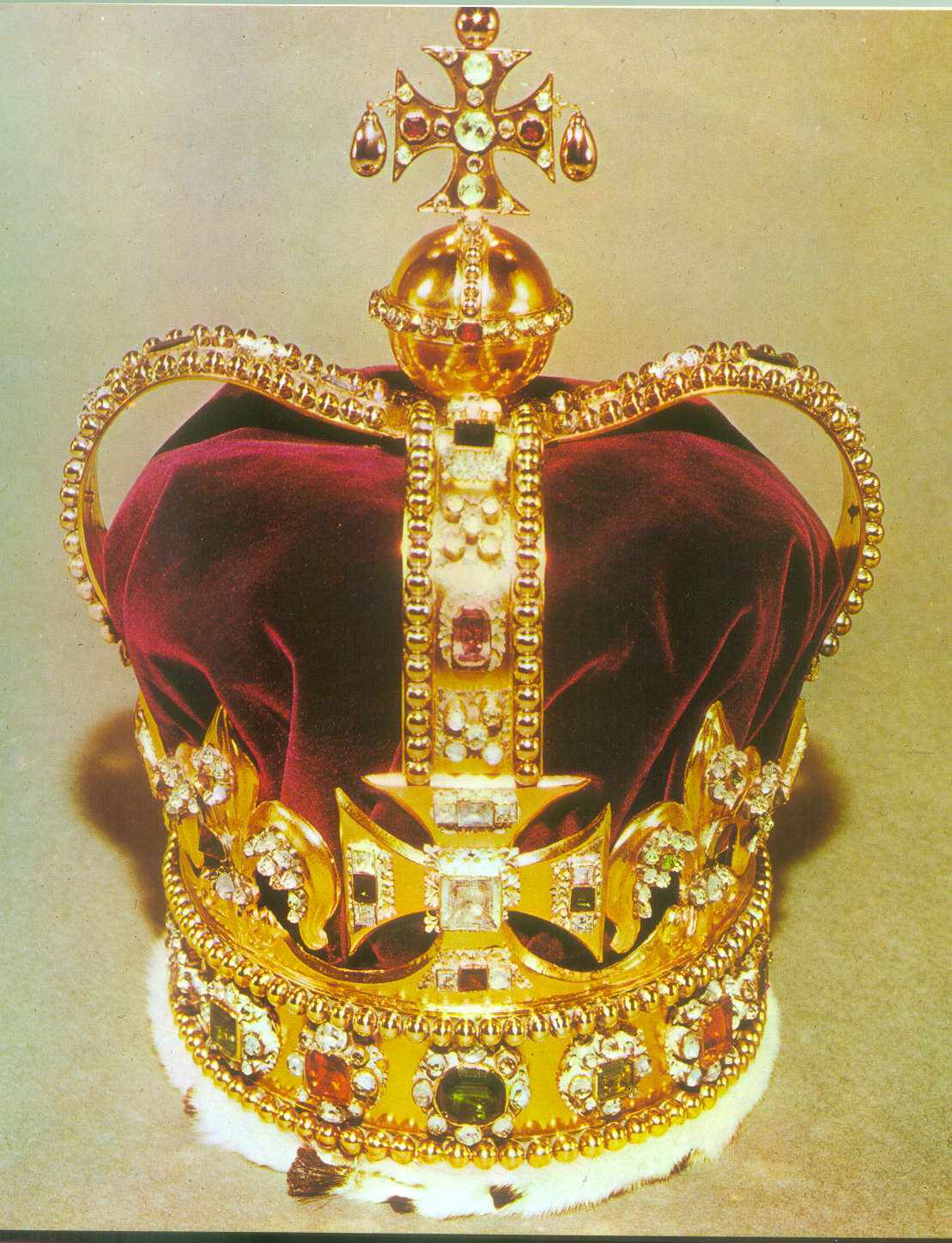 Beefeaters
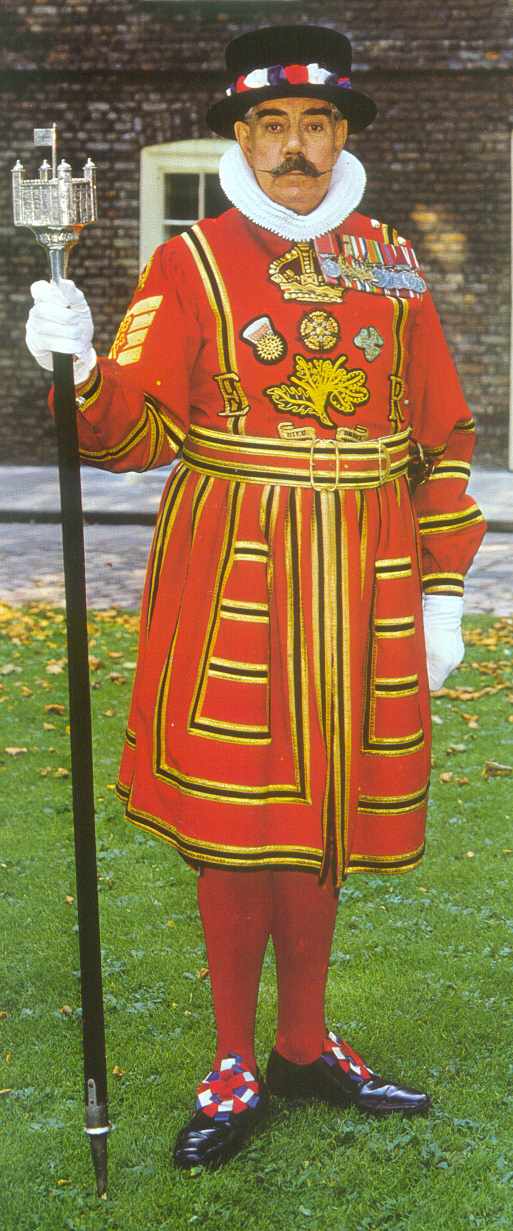 The quards of the Tower are called Beefeaters.
The  legend says that if the ravens leave, the Tower and the country will fall.
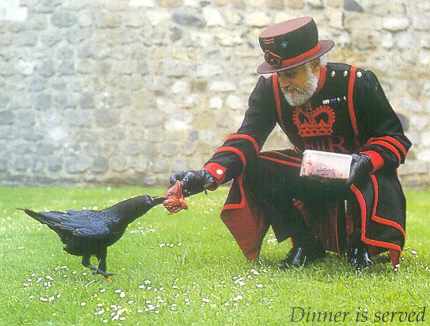 Tower Bridge
The most famous
   bridge in London
   is a Tower bridge.
Tower Bridge is a bascule-bridge. 
The bascules will open to let ships pass through.
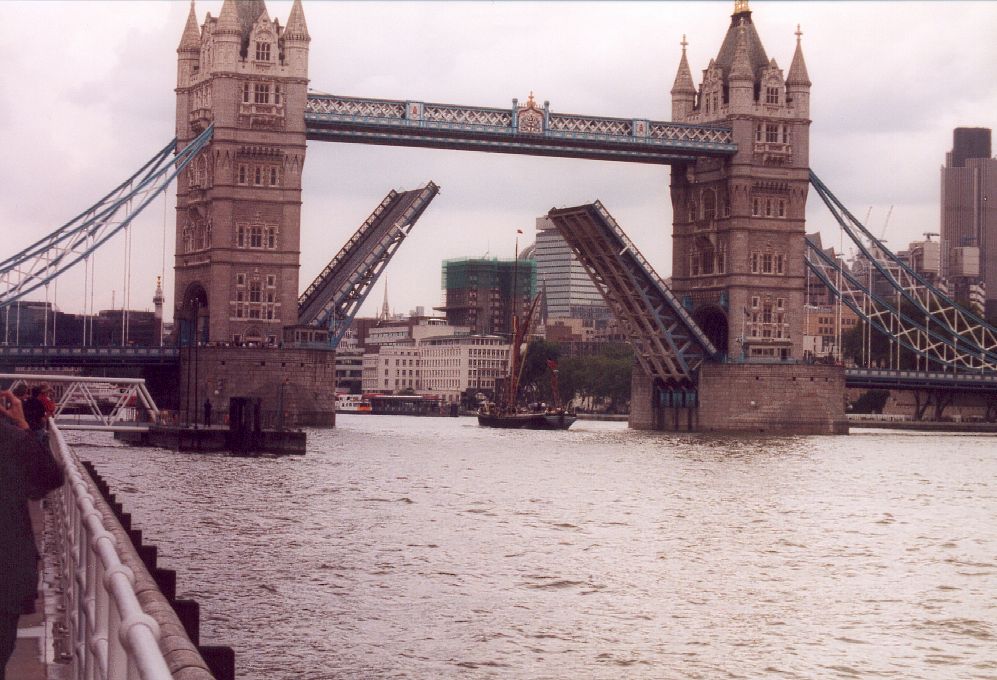 St. Paul’s Cathedral
St.Paul’s Cathedral is a famous building too.
Prince Charles and Princess Diana married here in 1981.
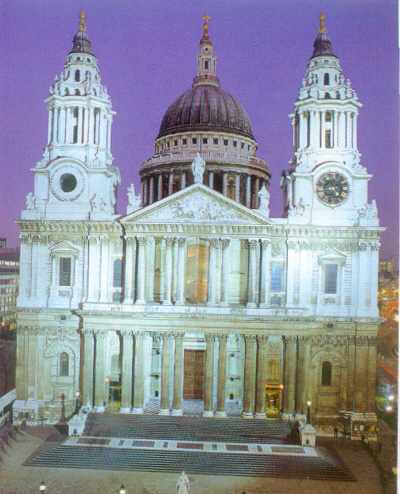 Madame Tussauds Waxmuseum
Here you can see famous people, good and bad, made of wax.
This is Queen Elizabeth I.
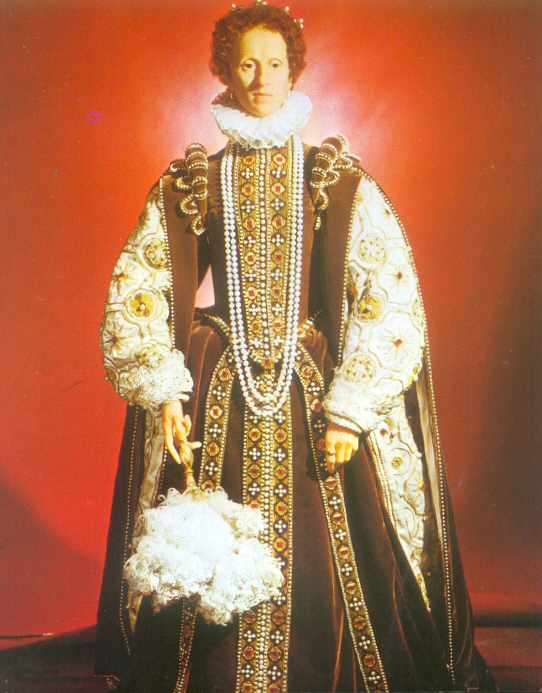 Double-deckers
There are big red buses called double-deckers in London. 
People sit upstairs and downstairs on these buses. 
Tourists like them very much.
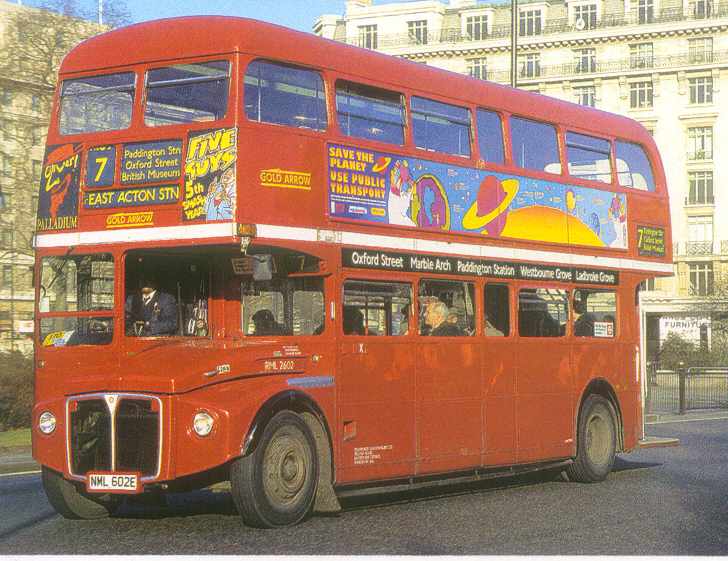 Taxis
Taxis in London are old-fashioned black cars.
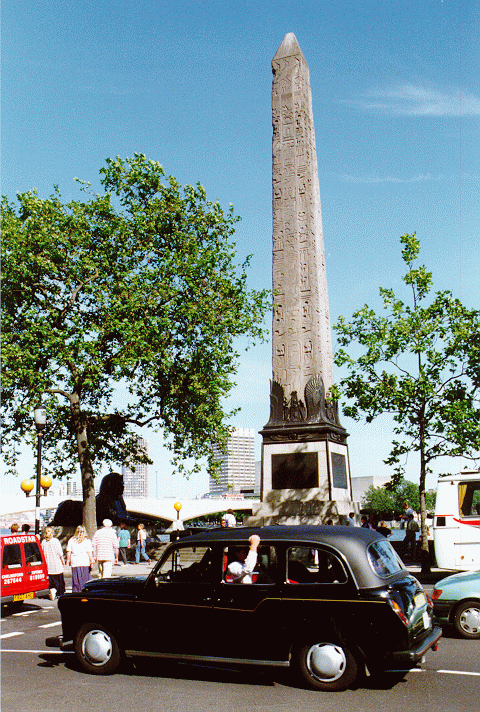 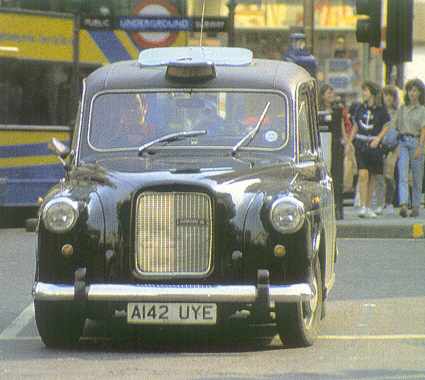 Telephone booths
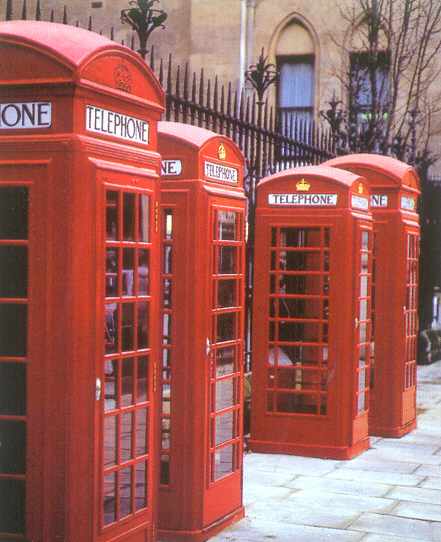 River Thames
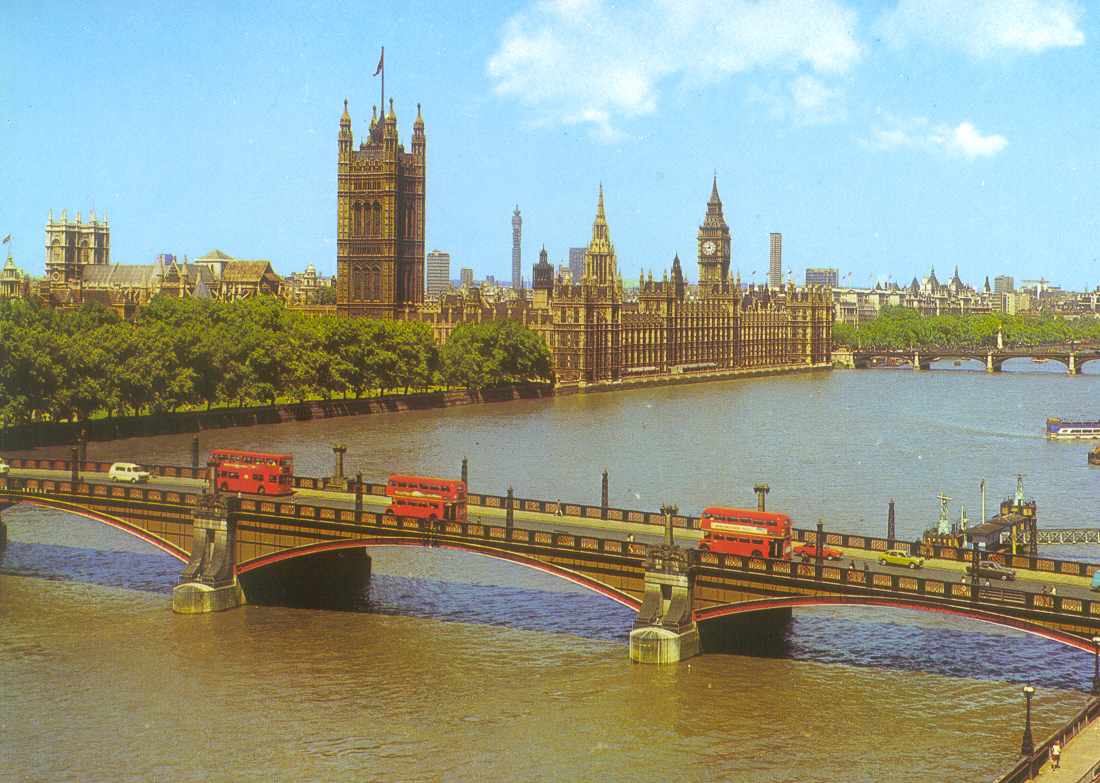 Thames flows through London.
The River Thames is 338 km long.
It is 245 m wide here.
Even big seaships can visit London.
Oxford University and the University of Cambridge are both famous around  the world.
Cambridge
Oxford
What the English Like to Eat
Fish and chips
Tea and Biscuits